“Understanding the popular mind”
2. restoring BIBLICAL MARRIAGE
2023 SUMMER SEMINARS HOSPERS PCA
 
“Understanding the Popular Mind”
 
June 20 	“Responding to the Social Imaginary”
June 27 	“Restoring Biblical Marriage”  
July 18    “Is the Church Witnessing a ‘New Apostolic 						Reformation’?”
[Speaker Notes: Now we can be glad that most probably do not cheat or lie or fake their conclusions. In fact, the scientific method has a safeguard built into it from the start. Reliable data can only be gleaned from experiments that can be replicated, repeated with the same results. Anyone should be able to conduct the same experiment under the same conditions and achieve the same outcome. If you perform an experiment a thousand times and get the same results a thousand times, then the data is probably correct, even well established. If you get multiple, conflicting outcomes, then the data is not confirmed and needs more work.]
“Understanding the popular mind”
2. restoring BIBLICAL MARRIAGE
INTRODUCTION: MARRIAGE REDEFINED

	On June 26, 2015, exactly eight years ago yesterday, the US Supreme Court handed down its ruling in the Obergefell vs. Hodges case which mandated gay marriage in all fifty states. 
	The vote was 5-4 with swing vote Justice Anthony Kennedy voting with the four liberal justices.
[Speaker Notes: Now we can be glad that most probably do not cheat or lie or fake their conclusions. In fact, the scientific method has a safeguard built into it from the start. Reliable data can only be gleaned from experiments that can be replicated, repeated with the same results. Anyone should be able to conduct the same experiment under the same conditions and achieve the same outcome. If you perform an experiment a thousand times and get the same results a thousand times, then the data is probably correct, even well established. If you get multiple, conflicting outcomes, then the data is not confirmed and needs more work.]
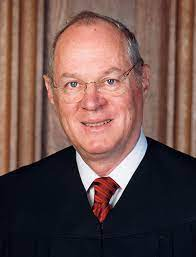 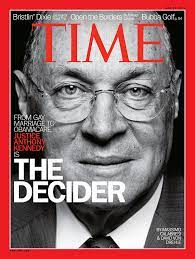 INTRODUCTION: MARRIAGE REDEFINED

	One citizen in high authority (Kennedy) decreed the practice for the rest of us 330 million Americans. 
	Disturbingly, Kennedy in his majority opinion dismissed the arguments of those opposing same sex marriage in a condescending way:
[Speaker Notes: Now we can be glad that most probably do not cheat or lie or fake their conclusions. In fact, the scientific method has a safeguard built into it from the start. Reliable data can only be gleaned from experiments that can be replicated, repeated with the same results. Anyone should be able to conduct the same experiment under the same conditions and achieve the same outcome. If you perform an experiment a thousand times and get the same results a thousand times, then the data is probably correct, even well established. If you get multiple, conflicting outcomes, then the data is not confirmed and needs more work.]
INTRODUCTION: MARRIAGE REDEFINED

	“It is unnecessary to characterize those who voted for the laws at issue here [opposing same-sex marriage] as having acted out of conscious ill will in order to recognize the laws’ inconsistency with the fundamental guarantee of equal protection. Prejudice, we are beginning to understand, rises not from malice or hostile animus alone. It may result as well from insensitivity caused by simple want of careful, rational reflection or from some instinctive mechanism to guard against people who appear to be different in some respects from ourselves.”
[Speaker Notes: Now we can be glad that most probably do not cheat or lie or fake their conclusions. In fact, the scientific method has a safeguard built into it from the start. Reliable data can only be gleaned from experiments that can be replicated, repeated with the same results. Anyone should be able to conduct the same experiment under the same conditions and achieve the same outcome. If you perform an experiment a thousand times and get the same results a thousand times, then the data is probably correct, even well established. If you get multiple, conflicting outcomes, then the data is not confirmed and needs more work.]
INTRODUCTION: MARRIAGE REDEFINED

	According to Kennedy in the majority opinion, the only possible reason why someone might oppose gay marriage is “prejudice” based either on “hostile animus” [hatred], “simple want of careful rational reflection” [stupidity], or “some instinctive mechanism to guard against people who appear to be different in some respect from ourselves” [irrational fear].
[Speaker Notes: Now we can be glad that most probably do not cheat or lie or fake their conclusions. In fact, the scientific method has a safeguard built into it from the start. Reliable data can only be gleaned from experiments that can be replicated, repeated with the same results. Anyone should be able to conduct the same experiment under the same conditions and achieve the same outcome. If you perform an experiment a thousand times and get the same results a thousand times, then the data is probably correct, even well established. If you get multiple, conflicting outcomes, then the data is not confirmed and needs more work.]
INTRODUCTION: MARRIAGE REDEFINED

	So now, according to the current, controlling judgment of the highest court in our land (by a vote of 5-4), if you are opposed to same-sex marriage you are either a hater, an idiot, or paranoid, pick one. 
	Of course, that would be true of virtually all Americans who ever lived up to, say, fifty years ago, as well as almost all the people of the world who ever lived up until, say fifty years ago. 
	All were either haters, idiots, or paranoid. 
	The implication is that if people persist in opposing same-sex marriage, they are either bad people or just plain ignorant, and they will eventually require reeducation or punishment.
[Speaker Notes: Now we can be glad that most probably do not cheat or lie or fake their conclusions. In fact, the scientific method has a safeguard built into it from the start. Reliable data can only be gleaned from experiments that can be replicated, repeated with the same results. Anyone should be able to conduct the same experiment under the same conditions and achieve the same outcome. If you perform an experiment a thousand times and get the same results a thousand times, then the data is probably correct, even well established. If you get multiple, conflicting outcomes, then the data is not confirmed and needs more work.]
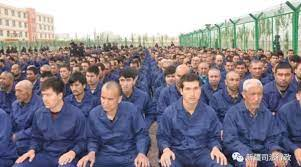 INTRODUCTION: MARRIAGE REDEFINED

	But what we must see is that the codification of gay marriage in our land was not a sudden development. 
	It has been the fruit of a long, steady, inexorable march toward the redefinition of marriage.
[Speaker Notes: Now we can be glad that most probably do not cheat or lie or fake their conclusions. In fact, the scientific method has a safeguard built into it from the start. Reliable data can only be gleaned from experiments that can be replicated, repeated with the same results. Anyone should be able to conduct the same experiment under the same conditions and achieve the same outcome. If you perform an experiment a thousand times and get the same results a thousand times, then the data is probably correct, even well established. If you get multiple, conflicting outcomes, then the data is not confirmed and needs more work.]
INTRODUCTION: MARRIAGE REDEFINED

	In 2012, three years before Obergefell, scholars Sherif Girgas, Ryan T. Anderson, and Robert P. George composed an argument for understanding marriage as one man and one woman, in a short book titled What is Marriage? Man and Woman: A Defense.
[Speaker Notes: Now we can be glad that most probably do not cheat or lie or fake their conclusions. In fact, the scientific method has a safeguard built into it from the start. Reliable data can only be gleaned from experiments that can be replicated, repeated with the same results. Anyone should be able to conduct the same experiment under the same conditions and achieve the same outcome. If you perform an experiment a thousand times and get the same results a thousand times, then the data is probably correct, even well established. If you get multiple, conflicting outcomes, then the data is not confirmed and needs more work.]
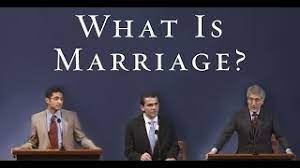 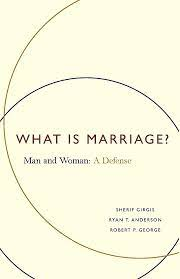 INTRODUCTION: MARRIAGE REDEFINED

	Though some, perhaps all of the authors were personally religious, they made a strictly non-religious case, and they did not appeal to the overwhelming historical record. 
	They distinguished between what they called “conjugal marriage” (comparable to the historic view) and “revisionist marriage,” its current replacement. 
	I want to spend some time defining the two.
[Speaker Notes: Now we can be glad that most probably do not cheat or lie or fake their conclusions. In fact, the scientific method has a safeguard built into it from the start. Reliable data can only be gleaned from experiments that can be replicated, repeated with the same results. Anyone should be able to conduct the same experiment under the same conditions and achieve the same outcome. If you perform an experiment a thousand times and get the same results a thousand times, then the data is probably correct, even well established. If you get multiple, conflicting outcomes, then the data is not confirmed and needs more work.]
INTRODUCTION: MARRIAGE REDEFINED

	“The conjugal view of marriage has long informed the law—along with the literature, art, philosophy, religion, and social practice—of our civilization. It is a vision of marriage as a bodily as well as an emotional and spiritual bond, distinguished thus by its comprehensiveness, which is, like all love, effusive: flowing out into the wide sharing of family life and ahead to lifelong fidelity. In marriage, so understood, the world rests its hope and finds ultimate renewal.
[Speaker Notes: Now we can be glad that most probably do not cheat or lie or fake their conclusions. In fact, the scientific method has a safeguard built into it from the start. Reliable data can only be gleaned from experiments that can be replicated, repeated with the same results. Anyone should be able to conduct the same experiment under the same conditions and achieve the same outcome. If you perform an experiment a thousand times and get the same results a thousand times, then the data is probably correct, even well established. If you get multiple, conflicting outcomes, then the data is not confirmed and needs more work.]
INTRODUCTION: MARRIAGE REDEFINED

	“A second, revisionist view has informed the marriage policy reforms of the last several decades. It is a vision of marriage as, in essence, a loving emotional bond, one distinguished by its intensity—a bond that needn’t point beyond the partners, in which fidelity is ultimately subject to one’s own desires. In marriage, so understood, partners seek emotional fulfillment, and remain as long as they find it.” (p. 1-2) 
	Or as Carl Trueman puts it: “marriage as a sentimental bond.”
[Speaker Notes: Now we can be glad that most probably do not cheat or lie or fake their conclusions. In fact, the scientific method has a safeguard built into it from the start. Reliable data can only be gleaned from experiments that can be replicated, repeated with the same results. Anyone should be able to conduct the same experiment under the same conditions and achieve the same outcome. If you perform an experiment a thousand times and get the same results a thousand times, then the data is probably correct, even well established. If you get multiple, conflicting outcomes, then the data is not confirmed and needs more work.]
INTRODUCTION: MARRIAGE REDEFINED

	And one of the significant observations they draw is that under the revisionist view “marriage” only differs from other relationships, friendships, roommates, partnerships, etc., by its degree of emotional intensity. 
	There is no essential difference between revisionist marriage and mere friendship.
	So why, they ask, is “marriage” necessary in the revisionist sense? No matter how you try to dress it up, such a “marriage” differs from other relationships only by the degree of the intensity of feeling. 
	What interest does the government have in regulating friendships? The government does not try to legislate other such friendships. What makes this different? 
	(Answer, nothing.)
[Speaker Notes: Now we can be glad that most probably do not cheat or lie or fake their conclusions. In fact, the scientific method has a safeguard built into it from the start. Reliable data can only be gleaned from experiments that can be replicated, repeated with the same results. Anyone should be able to conduct the same experiment under the same conditions and achieve the same outcome. If you perform an experiment a thousand times and get the same results a thousand times, then the data is probably correct, even well established. If you get multiple, conflicting outcomes, then the data is not confirmed and needs more work.]
INTRODUCTION: MARRIAGE REDEFINED

	If you were with us last week for our first summer seminar, you can easily detect in this revisionist vision of marriage the fingerprints of expressive individualism, the current, dominant, and pervasive social imaginary or worldview. 
	Reformed Theologian Carl Trueman has written a couple of books, helpfully explaining these concepts and our times.
[Speaker Notes: Now we can be glad that most probably do not cheat or lie or fake their conclusions. In fact, the scientific method has a safeguard built into it from the start. Reliable data can only be gleaned from experiments that can be replicated, repeated with the same results. Anyone should be able to conduct the same experiment under the same conditions and achieve the same outcome. If you perform an experiment a thousand times and get the same results a thousand times, then the data is probably correct, even well established. If you get multiple, conflicting outcomes, then the data is not confirmed and needs more work.]
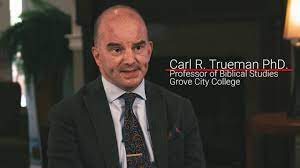 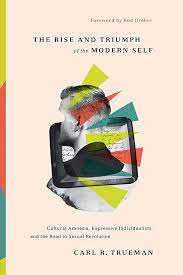 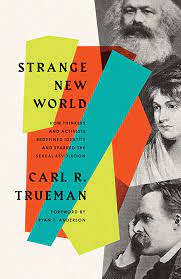 INTRODUCTION: MARRIAGE REDEFINED

	Expressive individualism is that “unique core of feeling and intuition that should unfold or be expressed if individuality is to be realized.”
[Speaker Notes: Now we can be glad that most probably do not cheat or lie or fake their conclusions. In fact, the scientific method has a safeguard built into it from the start. Reliable data can only be gleaned from experiments that can be replicated, repeated with the same results. Anyone should be able to conduct the same experiment under the same conditions and achieve the same outcome. If you perform an experiment a thousand times and get the same results a thousand times, then the data is probably correct, even well established. If you get multiple, conflicting outcomes, then the data is not confirmed and needs more work.]
INTRODUCTION: MARRIAGE REDEFINED

	It is, in the words of Carl Trueman: “the belief that each person must act based on expressing his or her core feelings and intuition.” 
	It reflects the “culture of authenticity” where “each one of us has his/her own way of realizing our humanity, and that it is important to find and live out one’s own [way], as against surrendering to conformity with a model imposed on us from outside, by society, or the previous generation, or religious or political authority.” (“I gotta be me.”) 
	This innovation involves the shift of “granting decisive authority” to the inner feelings, rather than to outward reality. 
	What I see, hear, touch, taste, and smell teach me nothing. Reality and truth are what I feel inside, my reality, my truth. (“Live your truth.”) 
	And what we must realize is that, to some extent, we are all a product of our times, shaped by the intuitions of our culture. We are all expressive individualists now.
[Speaker Notes: Now we can be glad that most probably do not cheat or lie or fake their conclusions. In fact, the scientific method has a safeguard built into it from the start. Reliable data can only be gleaned from experiments that can be replicated, repeated with the same results. Anyone should be able to conduct the same experiment under the same conditions and achieve the same outcome. If you perform an experiment a thousand times and get the same results a thousand times, then the data is probably correct, even well established. If you get multiple, conflicting outcomes, then the data is not confirmed and needs more work.]
INTRODUCTION: MARRIAGE REDEFINED

	The authors of What is Marriage? point to a 2006 wedding announcement in the prestigious New York Times between John Partilla, an Upper West Side advertising executive and Carol Anne Riddell, a local news anchor.
[Speaker Notes: Now we can be glad that most probably do not cheat or lie or fake their conclusions. In fact, the scientific method has a safeguard built into it from the start. Reliable data can only be gleaned from experiments that can be replicated, repeated with the same results. Anyone should be able to conduct the same experiment under the same conditions and achieve the same outcome. If you perform an experiment a thousand times and get the same results a thousand times, then the data is probably correct, even well established. If you get multiple, conflicting outcomes, then the data is not confirmed and needs more work.]
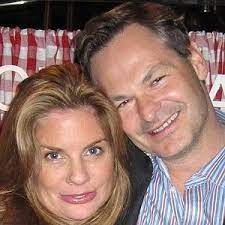 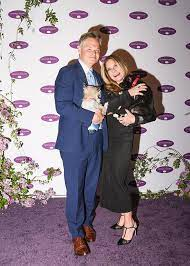 INTRODUCTION: MARRIAGE REDEFINED

	“Like-minded and both brimming with energy, they hit it off; within five years they are exchanging vows. But when the New York Times gives feature coverage to their wedding, it sparks a blaze of controversy.
[Speaker Notes: Now we can be glad that most probably do not cheat or lie or fake their conclusions. In fact, the scientific method has a safeguard built into it from the start. Reliable data can only be gleaned from experiments that can be replicated, repeated with the same results. Anyone should be able to conduct the same experiment under the same conditions and achieve the same outcome. If you perform an experiment a thousand times and get the same results a thousand times, then the data is probably correct, even well established. If you get multiple, conflicting outcomes, then the data is not confirmed and needs more work.]
INTRODUCTION: MARRIAGE REDEFINED

	“Partilla and Riddell were married to others when they met—at their children’s pre-kindergarten class. In fact, their families had become friends and even vacationed together. But rather than ‘deny their feelings and live dishonestly,’ [hear the ‘culture of authenticity’ speaking?] they chose to abandon their spouses and children: ‘All that they had were their feelings, which Ms. Riddell described as “unconditional and all encompassing….It was a gift...but I had to earn it. Were we brave enough to hold hands and jump?”’” (3)
[Speaker Notes: Now we can be glad that most probably do not cheat or lie or fake their conclusions. In fact, the scientific method has a safeguard built into it from the start. Reliable data can only be gleaned from experiments that can be replicated, repeated with the same results. Anyone should be able to conduct the same experiment under the same conditions and achieve the same outcome. If you perform an experiment a thousand times and get the same results a thousand times, then the data is probably correct, even well established. If you get multiple, conflicting outcomes, then the data is not confirmed and needs more work.]
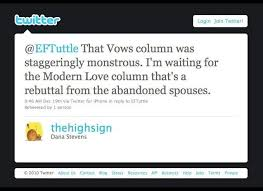 INTRODUCTION: MARRIAGE REDEFINED

	The revisionist view “sees marriage as the union of two people who commit to romantic partnership and domestic life: essentially an emotional union, merely enhanced by whatever sexual activity the partners find agreeable. Such committed romantic unions are seen as valuable while the emotion lasts.” (4)
[Speaker Notes: Now we can be glad that most probably do not cheat or lie or fake their conclusions. In fact, the scientific method has a safeguard built into it from the start. Reliable data can only be gleaned from experiments that can be replicated, repeated with the same results. Anyone should be able to conduct the same experiment under the same conditions and achieve the same outcome. If you perform an experiment a thousand times and get the same results a thousand times, then the data is probably correct, even well established. If you get multiple, conflicting outcomes, then the data is not confirmed and needs more work.]
INTRODUCTION: MARRIAGE REDEFINED

	Now here’s the point that caught my attention. 
	“As the Partilla-Riddell story makes clear, there is nothing specifically homosexual about the revisionist view of marriage. It informs many male-female relationships. But it brooks no real difference between these and same-sex relationships: both involve intense emotional union, so both can make a marriage. Comprehensive union [conjugal marriage], by contrast, is something only a man and woman can form.” (4)
[Speaker Notes: Now we can be glad that most probably do not cheat or lie or fake their conclusions. In fact, the scientific method has a safeguard built into it from the start. Reliable data can only be gleaned from experiments that can be replicated, repeated with the same results. Anyone should be able to conduct the same experiment under the same conditions and achieve the same outcome. If you perform an experiment a thousand times and get the same results a thousand times, then the data is probably correct, even well established. If you get multiple, conflicting outcomes, then the data is not confirmed and needs more work.]
INTRODUCTION: MARRIAGE REDEFINED

	In other words, if the goal in “marriage” is “intense emotional union,” then such emotion may be between a man and a woman, two men, two women, or three or six or twelve. 
	The conjugal view of marriage as a comprehensive union of two persons is fundamentally different, resting on a different foundation and aiming at different goals. 
	Hence, a revisionist man-woman marriage has much more in common with a same-sex marriage than a biblical marriage. 
	If you have been ensnared by the revisionist view popular today, it is possible that your marriage is more like a gay marriage than a biblical marriage.
[Speaker Notes: Now we can be glad that most probably do not cheat or lie or fake their conclusions. In fact, the scientific method has a safeguard built into it from the start. Reliable data can only be gleaned from experiments that can be replicated, repeated with the same results. Anyone should be able to conduct the same experiment under the same conditions and achieve the same outcome. If you perform an experiment a thousand times and get the same results a thousand times, then the data is probably correct, even well established. If you get multiple, conflicting outcomes, then the data is not confirmed and needs more work.]
INTRODUCTION: MARRIAGE REDEFINED

	But the factors that are necessary for the innovation of the revisionist view of marriage had to be set in place for it to develop. 
	Such a view was virtually impossible in previous generations of just a hundred years ago. 
	And since a revisionist view of marriage as dedicated solely to “intense emotional union,” since that is a necessary prerequisite to same-sex marriage, gay marriage is not some sudden development that abruptly arrived out of nowhere. 
	Its grounds for justification have been slowly fashioned over the last century or so.
[Speaker Notes: Now we can be glad that most probably do not cheat or lie or fake their conclusions. In fact, the scientific method has a safeguard built into it from the start. Reliable data can only be gleaned from experiments that can be replicated, repeated with the same results. Anyone should be able to conduct the same experiment under the same conditions and achieve the same outcome. If you perform an experiment a thousand times and get the same results a thousand times, then the data is probably correct, even well established. If you get multiple, conflicting outcomes, then the data is not confirmed and needs more work.]
THE ROLE PLAYED BY BIRTH CONTROL
 
	It began with the necessary separation of sex from pregnancy through widespread availability of reliable birth control.
[Speaker Notes: Now we can be glad that most probably do not cheat or lie or fake their conclusions. In fact, the scientific method has a safeguard built into it from the start. Reliable data can only be gleaned from experiments that can be replicated, repeated with the same results. Anyone should be able to conduct the same experiment under the same conditions and achieve the same outcome. If you perform an experiment a thousand times and get the same results a thousand times, then the data is probably correct, even well established. If you get multiple, conflicting outcomes, then the data is not confirmed and needs more work.]
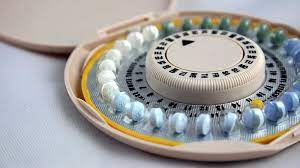 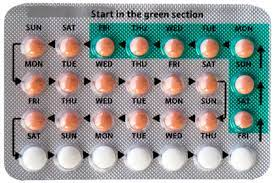 THE ROLE PLAYED BY BIRTH CONTROL
 
	This may be news to many, but in his book, We Cannot be Silent, seminary president and social commentator Al Mohler points out that “the use of birth control was condemned by every single Christian denomination at the beginning of the twentieth century.”
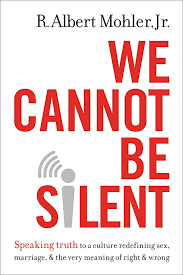 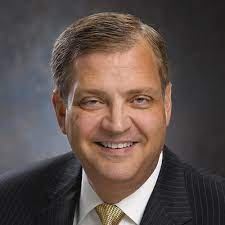 [Speaker Notes: Now we can be glad that most probably do not cheat or lie or fake their conclusions. In fact, the scientific method has a safeguard built into it from the start. Reliable data can only be gleaned from experiments that can be replicated, repeated with the same results. Anyone should be able to conduct the same experiment under the same conditions and achieve the same outcome. If you perform an experiment a thousand times and get the same results a thousand times, then the data is probably correct, even well established. If you get multiple, conflicting outcomes, then the data is not confirmed and needs more work.]
THE ROLE PLAYED BY BIRTH CONTROL
 
	Mohler goes on to note: 
	“Historically, the Christian church condemned birth control because it has always sought to uphold the worth and dignity of children. Christians have consistently understood that children are, in every circumstance, a divine gift. This affirmation was so central to Christianity throughout the centuries that the issues of birth control, abortion, and infanticide were largely considered one and the same.” (Mohler, 18) 
	The first church to break with the wholesale condemnation of birth control was the Church of England in 1930, less than a hundred years ago.
[Speaker Notes: Now we can be glad that most probably do not cheat or lie or fake their conclusions. In fact, the scientific method has a safeguard built into it from the start. Reliable data can only be gleaned from experiments that can be replicated, repeated with the same results. Anyone should be able to conduct the same experiment under the same conditions and achieve the same outcome. If you perform an experiment a thousand times and get the same results a thousand times, then the data is probably correct, even well established. If you get multiple, conflicting outcomes, then the data is not confirmed and needs more work.]
THE ROLE PLAYED BY BIRTH CONTROL
 
	The widespread availability of birth control in a simple form, mainly “the pill,” virtually and practically unleashed the sexual revolution. 
	The practice of birth control is so common and uncontroversial today that most people have not given it a second thought. 
	We might say that most people today are the product of their societal norms in this matter of birth control, blind to any other perspective, captive to their culture.
[Speaker Notes: Now we can be glad that most probably do not cheat or lie or fake their conclusions. In fact, the scientific method has a safeguard built into it from the start. Reliable data can only be gleaned from experiments that can be replicated, repeated with the same results. Anyone should be able to conduct the same experiment under the same conditions and achieve the same outcome. If you perform an experiment a thousand times and get the same results a thousand times, then the data is probably correct, even well established. If you get multiple, conflicting outcomes, then the data is not confirmed and needs more work.]
THE ROLE PLAYED BY NO-FAULT DIVORCE
 
	And consider: divorce was for the most part unthinkable for Christians in the past. But in that fateful decade of the 1960s, we saw the advent of “no-fault divorce” in the wider culture.
[Speaker Notes: Now we can be glad that most probably do not cheat or lie or fake their conclusions. In fact, the scientific method has a safeguard built into it from the start. Reliable data can only be gleaned from experiments that can be replicated, repeated with the same results. Anyone should be able to conduct the same experiment under the same conditions and achieve the same outcome. If you perform an experiment a thousand times and get the same results a thousand times, then the data is probably correct, even well established. If you get multiple, conflicting outcomes, then the data is not confirmed and needs more work.]
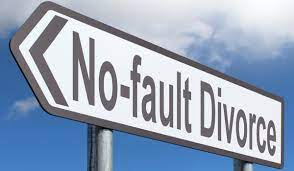 THE ROLE PLAYED BY NO-FAULT DIVORCE
 
	Prior to this time divorce was difficult to obtain. The petitioner usually was required to furnish some grounds for the dissolution, most often adultery. 
	But theories of sexual liberation nearly required the relaxing of such standards. 
	Christians relying on God’s Word should have seen through this. 
	But “Christian churches generally surrendered to the divorce rate revolution and abdicated their moral and biblical responsibility to uphold marriage in its covenantal essence.” (Mohler, 24)
[Speaker Notes: Now we can be glad that most probably do not cheat or lie or fake their conclusions. In fact, the scientific method has a safeguard built into it from the start. Reliable data can only be gleaned from experiments that can be replicated, repeated with the same results. Anyone should be able to conduct the same experiment under the same conditions and achieve the same outcome. If you perform an experiment a thousand times and get the same results a thousand times, then the data is probably correct, even well established. If you get multiple, conflicting outcomes, then the data is not confirmed and needs more work.]
THE ROLE PLAYED BY BIRTH CONTROL
 
	Contraception seemed to offer freedom to women (and even more to irresponsible men!), and easy-come, easy-go marriage offered freedom mainly to men, and inevitably produced a lack of stability and security to women. 
	And yet that was not enough. 
	Birth control could be unreliable or misused, so to be absolutely free from the great inequity of pregnancy, many women were clamoring for the right to safe and legal elective abortion.
[Speaker Notes: Now we can be glad that most probably do not cheat or lie or fake their conclusions. In fact, the scientific method has a safeguard built into it from the start. Reliable data can only be gleaned from experiments that can be replicated, repeated with the same results. Anyone should be able to conduct the same experiment under the same conditions and achieve the same outcome. If you perform an experiment a thousand times and get the same results a thousand times, then the data is probably correct, even well established. If you get multiple, conflicting outcomes, then the data is not confirmed and needs more work.]
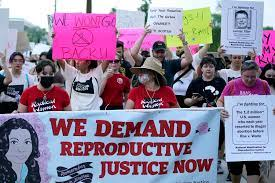 THE ROLE PLAYED BY BIRTH CONTROL
 
	And in 1973, they got what they wanted by a Supreme Court that many considered more of a mini-legislative body. 
	The church, and even the culture at large, had been horrified by the notion of abortion for almost all of her history. Now, for slightly less than half our population, abortion on demand for any or no reason has become the most important civil right, the central “sacrament” of the feminist religion.
[Speaker Notes: Now we can be glad that most probably do not cheat or lie or fake their conclusions. In fact, the scientific method has a safeguard built into it from the start. Reliable data can only be gleaned from experiments that can be replicated, repeated with the same results. Anyone should be able to conduct the same experiment under the same conditions and achieve the same outcome. If you perform an experiment a thousand times and get the same results a thousand times, then the data is probably correct, even well established. If you get multiple, conflicting outcomes, then the data is not confirmed and needs more work.]
THE IMPACT OF SECULAR CULTURE
 
	So if we have been deeply impacted by our culture, if we are the product of the pervasive expressive individualism, if we have imbibed much the revisionist view of marriage, how can we find the better way? 
	This is a significant concern in every age, for every age has its own social imaginary or worldview, its intuitive way of approaching life, its set of expectations of how things are and should be. 
	Where can we go to find the right way? 
	It does help to read authors from different centuries. While they may have been products of their own day, they were not ensnared by the expectations and errors of our own. 
	But the answer is to return to God’s Word, the Scriptures.
[Speaker Notes: Now we can be glad that most probably do not cheat or lie or fake their conclusions. In fact, the scientific method has a safeguard built into it from the start. Reliable data can only be gleaned from experiments that can be replicated, repeated with the same results. Anyone should be able to conduct the same experiment under the same conditions and achieve the same outcome. If you perform an experiment a thousand times and get the same results a thousand times, then the data is probably correct, even well established. If you get multiple, conflicting outcomes, then the data is not confirmed and needs more work.]
THE ROOTS OF EXPRESSIVE INDIVIDUALISM
 
 	Last week we noted that the current social imaginary is one of expressive individualism. 
	We learned of several of the philosophical pioneers (Rousseau, the Romanticists, Marx, Nietzsche, Freud, and Reich) and their lethal lies that have created this current worldview widely accepted by so many. 
	And we found that previous generations would be utterly bewildered at our short-sighted, societal insanity. 
	But where do we go to get a reality check? Which social imaginary can we appeal to in which age that will provide correction and chart a new course of sanity?
[Speaker Notes: Now we can be glad that most probably do not cheat or lie or fake their conclusions. In fact, the scientific method has a safeguard built into it from the start. Reliable data can only be gleaned from experiments that can be replicated, repeated with the same results. Anyone should be able to conduct the same experiment under the same conditions and achieve the same outcome. If you perform an experiment a thousand times and get the same results a thousand times, then the data is probably correct, even well established. If you get multiple, conflicting outcomes, then the data is not confirmed and needs more work.]
THE ROOTS OF EXPRESSIVE INDIVIDUALISM
 
 	The only place we can find the true culture of heaven is in the Word of God. 
	The Word of God is an alien word. Though it was written by human authors, it is also the very Word of God. It is not of this world, bound and blindsided by any particular, cultural short-sidedness, but informing every culture. 
	Hence it can be judged by no one, but judges everyone and every culture. 
	It cannot be corrected or amended, but corrects all else by exposing errors and lies and the sinful motivations that underpin them. 
	Hebrews 4:12 tells us: “For the word of God is living and active, sharper than any two-edged sword, piercing to the division of soul and of spirit, of joints and of marrow, and discerning the thoughts and intentions of the heart.”
[Speaker Notes: Now we can be glad that most probably do not cheat or lie or fake their conclusions. In fact, the scientific method has a safeguard built into it from the start. Reliable data can only be gleaned from experiments that can be replicated, repeated with the same results. Anyone should be able to conduct the same experiment under the same conditions and achieve the same outcome. If you perform an experiment a thousand times and get the same results a thousand times, then the data is probably correct, even well established. If you get multiple, conflicting outcomes, then the data is not confirmed and needs more work.]
ADDRESSING A DELICATE ISSUE
 
	But before we can move to the positive, we need to address the all-consuming monster, the warped and insatiable demand for sexual pleasure that dominates the social imaginary of our day and obscures all other considerations.
[Speaker Notes: Now we can be glad that most probably do not cheat or lie or fake their conclusions. In fact, the scientific method has a safeguard built into it from the start. Reliable data can only be gleaned from experiments that can be replicated, repeated with the same results. Anyone should be able to conduct the same experiment under the same conditions and achieve the same outcome. If you perform an experiment a thousand times and get the same results a thousand times, then the data is probably correct, even well established. If you get multiple, conflicting outcomes, then the data is not confirmed and needs more work.]
ADDRESSING A DELICATE ISSUE
 
	I was watching a television program (yes, I watch television). It was some silly murder mystery show. 
	The opening showed a couple meeting in a bar, flirting with each other, and leaving together heading for a “one night stand” of casual sex. Each one was married, so they were preparing to commit adultery. But they were actually married to each other. They were role-playing a fantasy, pretending to be strangers in a bar hooking up for an adulterous romp.
	Why this odd behavior? 
	It was to “spice up” their marriage. They were fantasizing (together) about committing adultery with someone else, but it was okay, because they were committing adultery with each other. So they thought that having sex with their spouse would be more fulfilling if they pretended that they were cheating on their spouse and were having sex with a stranger.
[Speaker Notes: Now we can be glad that most probably do not cheat or lie or fake their conclusions. In fact, the scientific method has a safeguard built into it from the start. Reliable data can only be gleaned from experiments that can be replicated, repeated with the same results. Anyone should be able to conduct the same experiment under the same conditions and achieve the same outcome. If you perform an experiment a thousand times and get the same results a thousand times, then the data is probably correct, even well established. If you get multiple, conflicting outcomes, then the data is not confirmed and needs more work.]
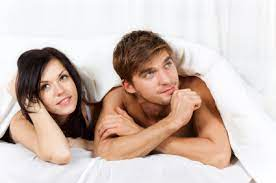 ADDRESSING A DELICATE ISSUE
 
	Welcome to expressive individualism. 
	Now, apparently, sex in marriage is about living out the expectations and demands of your inner self, your internal fantasies which may or may not coordinate with the internal fantasies of your spouse. 
	And when these internal fantasies and the expectations and demands they create are constantly enflamed by escapist entertainment, glamorous portrayals of romance in novels, music, or film, or graphic pornography, when these have captivated your feelings, your inner life, your “true self,” and when you then feel then a duty to yourself (“I gotta be me!”) to express these (in marriage, of course!), then the desire/demand for sexual pleasure has claimed too great of a place in your marriage, and it will necessarily crowd out other essential elements of biblical marriage.
[Speaker Notes: Now we can be glad that most probably do not cheat or lie or fake their conclusions. In fact, the scientific method has a safeguard built into it from the start. Reliable data can only be gleaned from experiments that can be replicated, repeated with the same results. Anyone should be able to conduct the same experiment under the same conditions and achieve the same outcome. If you perform an experiment a thousand times and get the same results a thousand times, then the data is probably correct, even well established. If you get multiple, conflicting outcomes, then the data is not confirmed and needs more work.]
ADDRESSING A DELICATE ISSUE
 
	Last week I quoted from Sigmund Freud, the “father of modern psychology.”
[Speaker Notes: Now we can be glad that most probably do not cheat or lie or fake their conclusions. In fact, the scientific method has a safeguard built into it from the start. Reliable data can only be gleaned from experiments that can be replicated, repeated with the same results. Anyone should be able to conduct the same experiment under the same conditions and achieve the same outcome. If you perform an experiment a thousand times and get the same results a thousand times, then the data is probably correct, even well established. If you get multiple, conflicting outcomes, then the data is not confirmed and needs more work.]
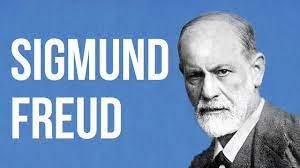 ADDRESSING A DELICATE ISSUE
 
	Though most of his theories have been discredited and dismissed, there is one concept that has been eagerly embraced in our day. 
	“Man’s discovery that sexual (genital) love afforded him the strongest experiences of satisfaction and in fact provided him with the prototype of all happiness, must have suggested to him that he should continue to seek the satisfaction of happiness in his life along the path of sexual relations and that he should make genital eroticism the central point of his life.” (73) 
	(Freud had the hots for his wife’s younger sister and eventually invited her to join the marriage. So he apparently acted on his own advice.)
[Speaker Notes: Now we can be glad that most probably do not cheat or lie or fake their conclusions. In fact, the scientific method has a safeguard built into it from the start. Reliable data can only be gleaned from experiments that can be replicated, repeated with the same results. Anyone should be able to conduct the same experiment under the same conditions and achieve the same outcome. If you perform an experiment a thousand times and get the same results a thousand times, then the data is probably correct, even well established. If you get multiple, conflicting outcomes, then the data is not confirmed and needs more work.]
ADDRESSING A DELICATE ISSUE
 
	This distortion declaring that sexual satisfaction should be the goal of one’s life has wormed its way into the soul of our society. 
	Your neighbors and co-workers all believe this. 
	Probably many of the people you worship with on Sunday believe this deep down as well (though they would tend to disavow it). 
	And, most likely, as products of our times, we also believe it.
[Speaker Notes: Now we can be glad that most probably do not cheat or lie or fake their conclusions. In fact, the scientific method has a safeguard built into it from the start. Reliable data can only be gleaned from experiments that can be replicated, repeated with the same results. Anyone should be able to conduct the same experiment under the same conditions and achieve the same outcome. If you perform an experiment a thousand times and get the same results a thousand times, then the data is probably correct, even well established. If you get multiple, conflicting outcomes, then the data is not confirmed and needs more work.]
ADDRESSING A DELICATE ISSUE
 
	Some well-meaning Christians write about sex in marriage as though it were a mystical, ecstatic wonder that we must carefully craft and cultivate. 
	It is made out to be a magical, rapturous, spiritual paradise: an ultimate goal and end in itself. (Or as Freud put it: “the central point of life.”) 
	Honestly, I find little evidence for this in the New Testament, certainly not in the writings of the Apostle Paul. 
	In that important text on singleness and marriage in 1 Corinthians 7, he writes of sex in marriage quite practically, even bluntly as a “duty,” a necessity.
[Speaker Notes: Now we can be glad that most probably do not cheat or lie or fake their conclusions. In fact, the scientific method has a safeguard built into it from the start. Reliable data can only be gleaned from experiments that can be replicated, repeated with the same results. Anyone should be able to conduct the same experiment under the same conditions and achieve the same outcome. If you perform an experiment a thousand times and get the same results a thousand times, then the data is probably correct, even well established. If you get multiple, conflicting outcomes, then the data is not confirmed and needs more work.]
ADDRESSING A DELICATE ISSUE
 
	“1 Now concerning the matters about which you wrote: “It is good for a man not to have sexual relations with a woman.” 2 But because of the temptation to sexual immorality, each man should have his own wife and each woman her own husband. 3 The husband should give to his wife her conjugal rights, and likewise the wife to her husband. 4 For the wife does not have authority over her own body, but the husband does. Likewise the husband does not have authority over his own body, but the wife does. 5 Do not deprive one another, except perhaps by agreement for a limited time, that you may devote yourselves to prayer; but then come together again, so that Satan may not tempt you because of your lack of self-control.” (1 Corinthians 7:1-5)
[Speaker Notes: Now we can be glad that most probably do not cheat or lie or fake their conclusions. In fact, the scientific method has a safeguard built into it from the start. Reliable data can only be gleaned from experiments that can be replicated, repeated with the same results. Anyone should be able to conduct the same experiment under the same conditions and achieve the same outcome. If you perform an experiment a thousand times and get the same results a thousand times, then the data is probably correct, even well established. If you get multiple, conflicting outcomes, then the data is not confirmed and needs more work.]
ADDRESSING A DELICATE ISSUE
 
	According to God’s Word, sex is a “conjugal right.” Don’t “deprive one another…so that Satan may not tempt you because of your lack of self-control.” 
	Seems pretty matter of fact, a necessity in marriage, but not the most important dimension of marriage.
	Notice also that in that great text where Paul compares marriage to the relationship between Christ and his church (Ephesians 5:22-33), he does not mention sexual pleasure at all. 
	So we need to confront and expose the wrong place that sexual pleasure has claimed in our society, and perhaps in our marriages.
[Speaker Notes: Now we can be glad that most probably do not cheat or lie or fake their conclusions. In fact, the scientific method has a safeguard built into it from the start. Reliable data can only be gleaned from experiments that can be replicated, repeated with the same results. Anyone should be able to conduct the same experiment under the same conditions and achieve the same outcome. If you perform an experiment a thousand times and get the same results a thousand times, then the data is probably correct, even well established. If you get multiple, conflicting outcomes, then the data is not confirmed and needs more work.]
ADDRESSING A DELICATE ISSUE
 
	On the other hand, the Old Testament book of Song of Solomon celebrates the love between a husband and wife, each admiring one another’s bodies and enjoying sexual relations. 
	Sexual pleasure is truly a gift from God, as are all other lawful pleasures, and we should be thankful for these pleasures as they help us to experience God’s own goodness. 
	So we want to keep this good gift of God in balance. But we certainly must not follow Freud and “make genital eroticism the central point of…life”!
[Speaker Notes: Now we can be glad that most probably do not cheat or lie or fake their conclusions. In fact, the scientific method has a safeguard built into it from the start. Reliable data can only be gleaned from experiments that can be replicated, repeated with the same results. Anyone should be able to conduct the same experiment under the same conditions and achieve the same outcome. If you perform an experiment a thousand times and get the same results a thousand times, then the data is probably correct, even well established. If you get multiple, conflicting outcomes, then the data is not confirmed and needs more work.]
ADDRESSING A DELICATE ISSUE
 
	And yet it’s clear that the world of unbelievers, lacking any transcendent view of God or the soul or eternal life in the new age, the world has become fixated on sex as the goal of our existence. 
	And we are vulnerable at this point of falling under the world’s influence. 
	The danger is that many Christians who have drunk deeply of the culture and who have imbibed a heavy dose of expressive individualism now live by their feelings and above all crave emotional fulfillment in general, and sexual satisfaction in particular.

	So where do we go from here?
[Speaker Notes: Now we can be glad that most probably do not cheat or lie or fake their conclusions. In fact, the scientific method has a safeguard built into it from the start. Reliable data can only be gleaned from experiments that can be replicated, repeated with the same results. Anyone should be able to conduct the same experiment under the same conditions and achieve the same outcome. If you perform an experiment a thousand times and get the same results a thousand times, then the data is probably correct, even well established. If you get multiple, conflicting outcomes, then the data is not confirmed and needs more work.]
SEVEN NEGLECTED HALLMARKS OF BIBLICAL MARRIAGE
 
	I want to suggest seven neglected hallmarks of biblical marriage. Our task is “the renewing of our minds,” according to the Word of God (Romans 12:1-2). 
	We must reject the worldly thinking that surrounds us and has shaped us, and replace it with God’s Word. 
	The first is neglected hallmark of biblical marriage is…

CHILDREN
[Speaker Notes: Now we can be glad that most probably do not cheat or lie or fake their conclusions. In fact, the scientific method has a safeguard built into it from the start. Reliable data can only be gleaned from experiments that can be replicated, repeated with the same results. Anyone should be able to conduct the same experiment under the same conditions and achieve the same outcome. If you perform an experiment a thousand times and get the same results a thousand times, then the data is probably correct, even well established. If you get multiple, conflicting outcomes, then the data is not confirmed and needs more work.]
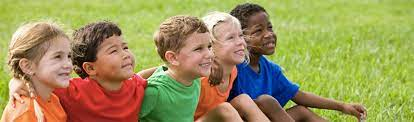 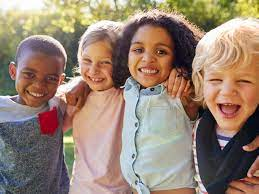 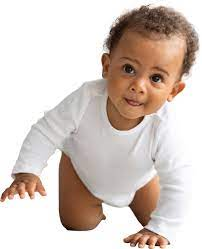 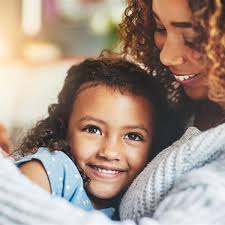 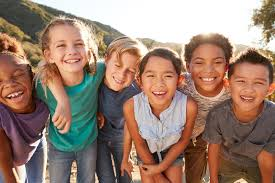 1. CHILDREN
 
	As we noted, the widespread availability of effective birth control separated sex from childbearing (and from marriage itself). This flies in the face of the first command God gave to our race: 
	“And God blessed them. And God said to them, ‘Be fruitful and multiply and fill the earth and subdue it, and have dominion over the fish of the sea and over the birds of the heavens and over every living thing that moves on the earth.’” (Genesis 1:28) 
	The notion of voluntarily choosing a marriage without children, or with very few children, is relatively recent, part of the dominant social imaginary. 
	The reasons for this are varied, from false warnings about “overpopulation” to the feeling that having too many children might restrict our personal freedom. 
	Again, before the advent of easy access to birth control methods, the idea of choosing a childless marriage was practically impossible.
[Speaker Notes: Now we can be glad that most probably do not cheat or lie or fake their conclusions. In fact, the scientific method has a safeguard built into it from the start. Reliable data can only be gleaned from experiments that can be replicated, repeated with the same results. Anyone should be able to conduct the same experiment under the same conditions and achieve the same outcome. If you perform an experiment a thousand times and get the same results a thousand times, then the data is probably correct, even well established. If you get multiple, conflicting outcomes, then the data is not confirmed and needs more work.]
1. CHILDREN
 
	One of the key figures in the development and promotion of birth control, the pill, was none other than Margaret Sanger, the founder of Planned Parenthood, currently the nation’s largest abortion provider.
[Speaker Notes: Now we can be glad that most probably do not cheat or lie or fake their conclusions. In fact, the scientific method has a safeguard built into it from the start. Reliable data can only be gleaned from experiments that can be replicated, repeated with the same results. Anyone should be able to conduct the same experiment under the same conditions and achieve the same outcome. If you perform an experiment a thousand times and get the same results a thousand times, then the data is probably correct, even well established. If you get multiple, conflicting outcomes, then the data is not confirmed and needs more work.]
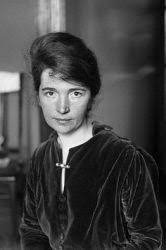 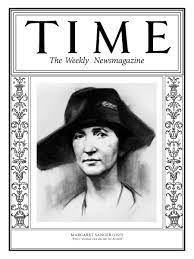 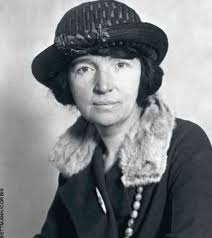 1. CHILDREN
 
	An early feminist, Sanger argued that securing the right to vote or to property rights for women missed the point.
[Speaker Notes: Now we can be glad that most probably do not cheat or lie or fake their conclusions. In fact, the scientific method has a safeguard built into it from the start. Reliable data can only be gleaned from experiments that can be replicated, repeated with the same results. Anyone should be able to conduct the same experiment under the same conditions and achieve the same outcome. If you perform an experiment a thousand times and get the same results a thousand times, then the data is probably correct, even well established. If you get multiple, conflicting outcomes, then the data is not confirmed and needs more work.]
1. CHILDREN
 
	Former feminist Abigail Favale explains in her book, The Genesis of Gender:
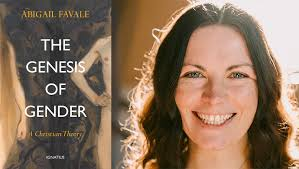 [Speaker Notes: Now we can be glad that most probably do not cheat or lie or fake their conclusions. In fact, the scientific method has a safeguard built into it from the start. Reliable data can only be gleaned from experiments that can be replicated, repeated with the same results. Anyone should be able to conduct the same experiment under the same conditions and achieve the same outcome. If you perform an experiment a thousand times and get the same results a thousand times, then the data is probably correct, even well established. If you get multiple, conflicting outcomes, then the data is not confirmed and needs more work.]
1. CHILDREN
 
	 “The changes they fought for would not make women free, [Sanger] concluded, because women are not ultimately oppressed by men or bad laws. Women are oppressed by their own bodies.” (88)
[Speaker Notes: Now we can be glad that most probably do not cheat or lie or fake their conclusions. In fact, the scientific method has a safeguard built into it from the start. Reliable data can only be gleaned from experiments that can be replicated, repeated with the same results. Anyone should be able to conduct the same experiment under the same conditions and achieve the same outcome. If you perform an experiment a thousand times and get the same results a thousand times, then the data is probably correct, even well established. If you get multiple, conflicting outcomes, then the data is not confirmed and needs more work.]
1. CHILDREN
 
	A woman could not secure true freedom through gaining such legal rights to vote or own property. 
	No, “She had chained herself to her place in society and the family through the maternal functions of her nature, and only chains thus strong could have bound her to her lot as a brood animal for the masculine civilizations of the world….” (88) 
	Because she can become pregnant, woman is only breeding stock for more humans, according to Sanger.
[Speaker Notes: Now we can be glad that most probably do not cheat or lie or fake their conclusions. In fact, the scientific method has a safeguard built into it from the start. Reliable data can only be gleaned from experiments that can be replicated, repeated with the same results. Anyone should be able to conduct the same experiment under the same conditions and achieve the same outcome. If you perform an experiment a thousand times and get the same results a thousand times, then the data is probably correct, even well established. If you get multiple, conflicting outcomes, then the data is not confirmed and needs more work.]
1. CHILDREN
 
	But there’s more: 
	“[W]oman has, through her reproductive ability, founded and perpetrated the tyrannies of the Earth. Whether it was the tyranny of a monarchy, an oligarchy or a republic, the one indispensable factor of its existence was, as it is now, hordes of human beings—human beings so plentiful as to be cheap, and so cheap that ignorance was their natural lot. Upon the rock of an unenlightened, submissive maternity have these been founded; upon the product of such a maternity have they flourished.”
	This quotation is from a chapter Sanger called “Woman’s Error and Her Debt.” 
	What was her error? Woman had too many babies, which has caused all the world’s problems. 
	Her debt? She must make a new world by “freeing herself from the chains of her own reproductivity.” 
	Woman, by getting pregnant, was not the victim but the perp.
[Speaker Notes: Now we can be glad that most probably do not cheat or lie or fake their conclusions. In fact, the scientific method has a safeguard built into it from the start. Reliable data can only be gleaned from experiments that can be replicated, repeated with the same results. Anyone should be able to conduct the same experiment under the same conditions and achieve the same outcome. If you perform an experiment a thousand times and get the same results a thousand times, then the data is probably correct, even well established. If you get multiple, conflicting outcomes, then the data is not confirmed and needs more work.]
1. CHILDREN
 
	For Sanger, the problem was not simply too many people, but too many people of the wrong sort. 
	“The birth control movement in America, founded by Sanger, was resoundingly eugenicist….Her ultimate goal was to purge the earth of unfit human beings, those ‘meaningless, aimless lives which cram this world of ours, yet who have done absolutely nothing to advance the race one iota. Their lives are hopeless repetitions….Such hopeless weeds clog up the path, drain up the energies and the resources of this little earth.’” (89)
[Speaker Notes: Now we can be glad that most probably do not cheat or lie or fake their conclusions. In fact, the scientific method has a safeguard built into it from the start. Reliable data can only be gleaned from experiments that can be replicated, repeated with the same results. Anyone should be able to conduct the same experiment under the same conditions and achieve the same outcome. If you perform an experiment a thousand times and get the same results a thousand times, then the data is probably correct, even well established. If you get multiple, conflicting outcomes, then the data is not confirmed and needs more work.]
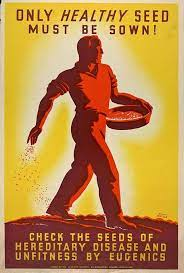 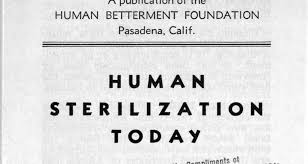 1. CHILDREN
 
  	It’s hard to imagine, but birth control was illegal less than 100 years ago. 
	Sanger began to lobby the US Congress to reverse this in 1929. 
	In the 1950s, Sanger collaborated with others to develop the first hormonal contraceptive pill, winning FDA approval in 1957.
[Speaker Notes: Now we can be glad that most probably do not cheat or lie or fake their conclusions. In fact, the scientific method has a safeguard built into it from the start. Reliable data can only be gleaned from experiments that can be replicated, repeated with the same results. Anyone should be able to conduct the same experiment under the same conditions and achieve the same outcome. If you perform an experiment a thousand times and get the same results a thousand times, then the data is probably correct, even well established. If you get multiple, conflicting outcomes, then the data is not confirmed and needs more work.]
1. CHILDREN
 
	“Sanger’s cultural coup was successful because she was able to get the doctors on her side. Birth control was rebranded as a matter of ‘reproductive health’, an association that only strengthened over time.” (91-92)
	Now medicine had developed a “magic pill” to guarantee women’s health and freedom.
[Speaker Notes: Now we can be glad that most probably do not cheat or lie or fake their conclusions. In fact, the scientific method has a safeguard built into it from the start. Reliable data can only be gleaned from experiments that can be replicated, repeated with the same results. Anyone should be able to conduct the same experiment under the same conditions and achieve the same outcome. If you perform an experiment a thousand times and get the same results a thousand times, then the data is probably correct, even well established. If you get multiple, conflicting outcomes, then the data is not confirmed and needs more work.]
1. CHILDREN
 
	And what was “[t]he ‘disorder’ requiring medical intervention? The normal function of the woman’s body. Healthy female bodies, after all, are fertile. There is a troubling assumption at work here, underlying the designation of the pill as the fulcrum of women’s health: women, to be ‘healthy’ and ‘free’, must function, biologically speaking, as much like men as possible. Sanger’s writings make it explicit that female fecundity [or fruitfulness] is not natural and good, but pathological—a dangerous disease that needs to be treated and controlled. This view has become entrenched in our culture. Access to birth control and abortion are all but synonymous with ‘reproductive health’, a clever term that sounds pro-woman, but actually pathologizes natural biological realities that are unique to women, namely fertility, pregnancy, and childbirth.” (92)
[Speaker Notes: Now we can be glad that most probably do not cheat or lie or fake their conclusions. In fact, the scientific method has a safeguard built into it from the start. Reliable data can only be gleaned from experiments that can be replicated, repeated with the same results. Anyone should be able to conduct the same experiment under the same conditions and achieve the same outcome. If you perform an experiment a thousand times and get the same results a thousand times, then the data is probably correct, even well established. If you get multiple, conflicting outcomes, then the data is not confirmed and needs more work.]
1. CHILDREN
 
	So, according to Sanger, normal, default mode for women, then, is understood to be sterility—unless the woman should somehow elect to change that. 
	And if her chosen method of sterility should happen to fail, then elective abortion must be readily available as a backup plan. 
	The social imaginary of our day is decidedly anti-child. 
	But the Bible everywhere considers children to be a wonderful blessing of God. 
	In fact, in Scripture, childlessness was considered a sad development that women and their friends lamented together. 
	And God’s first command to our race was “Be fruitful and multiply and fill the earth and subdue it, and have dominion over the fish of the sea and over the birds of the heavens and over every living thing that moves on the earth.” 
	Biblical marriage will joyfully embrace children.
[Speaker Notes: Now we can be glad that most probably do not cheat or lie or fake their conclusions. In fact, the scientific method has a safeguard built into it from the start. Reliable data can only be gleaned from experiments that can be replicated, repeated with the same results. Anyone should be able to conduct the same experiment under the same conditions and achieve the same outcome. If you perform an experiment a thousand times and get the same results a thousand times, then the data is probably correct, even well established. If you get multiple, conflicting outcomes, then the data is not confirmed and needs more work.]
2. CIVILIZATION
 
	Speaking of “filling the earth,” another neglected, biblical priority of marriage is civilization. 
	The first thing God declared “not good” in his creation was that the man was “alone.” 
	This was not that the man was unhappy or unfulfilled. That’s reading our current social imaginary, that emotional fulfillment is primary, back into the Bible. 
	The reason it was “not good” that the man was alone was because, by himself, it was impossible for Adam to carry out God’s plan, to be fruitful and multiply and fill the earth. 
	For that, he needed a helper suitable for him—a wife, a woman whom he could impregnate, and together, the two of them, could bring new life into the world.
[Speaker Notes: Now we can be glad that most probably do not cheat or lie or fake their conclusions. In fact, the scientific method has a safeguard built into it from the start. Reliable data can only be gleaned from experiments that can be replicated, repeated with the same results. Anyone should be able to conduct the same experiment under the same conditions and achieve the same outcome. If you perform an experiment a thousand times and get the same results a thousand times, then the data is probably correct, even well established. If you get multiple, conflicting outcomes, then the data is not confirmed and needs more work.]
2. CIVILIZATION
 
	What every Christian husband and wife should understand is that their marriage is bigger than the two of them. 
	The future of human civilization literally depends upon their response. 
	God has a greater, global purpose, a mission for their marriage. 
	Part of that mission is the continuation of our race, bearing children, if they are able. 
	A marriage where bearing children is not possible through some physical limitation is still a valid marriage. And many such couples seek to adopt.
[Speaker Notes: Now we can be glad that most probably do not cheat or lie or fake their conclusions. In fact, the scientific method has a safeguard built into it from the start. Reliable data can only be gleaned from experiments that can be replicated, repeated with the same results. Anyone should be able to conduct the same experiment under the same conditions and achieve the same outcome. If you perform an experiment a thousand times and get the same results a thousand times, then the data is probably correct, even well established. If you get multiple, conflicting outcomes, then the data is not confirmed and needs more work.]
2. CIVILIZATION
 
	But civilization thrives not simply on the production of more people, but by a certain kind of people. 
	Civilization depends upon people who are civil, who have been raised and trained to be self-giving servants to others, productive citizens who contribute to their world and their neighborhood. 
	Just as an example, I along with about ten others, have volunteered to undergo the training and to respond to emergency medical needs through our community’s local ambulance service. 
	But everywhere we hear of the demise of volunteerism. 
	No rural state like ours could afford to create paid staff positions to cover every community with emergence medical service. The same holds true for fire protection. 
	We depend upon people who are civil, who have been raised to be citizens.
[Speaker Notes: Now we can be glad that most probably do not cheat or lie or fake their conclusions. In fact, the scientific method has a safeguard built into it from the start. Reliable data can only be gleaned from experiments that can be replicated, repeated with the same results. Anyone should be able to conduct the same experiment under the same conditions and achieve the same outcome. If you perform an experiment a thousand times and get the same results a thousand times, then the data is probably correct, even well established. If you get multiple, conflicting outcomes, then the data is not confirmed and needs more work.]
2. CIVILIZATION
 
	So the mission of marriage, in part, is to teach and train their children to be capable and proficient citizens, servants, volunteers. Civilization depends on it! 
	And this is part of the fruit of competent marriages. Competent, conjugal marriages. 
	The revisionist view of marriage centering on emotional fulfillment will never be able to produce such citizens, only more expressive individualists who live for emotional fulfillment (for self). 
	No one could argue that there is some way of raising children that is superior to a stable home with mother and father, each bringing their unique gifts and abilities to the work. 
	It cannot be maintained that any other arrangement could rival this ideal. 
	It’s true that a single parent, for example, could offer adequate care and training, especially if they receive the support of family and church. But no one would view this as ideal. 
	And future generations deserve more than “adequate.”
[Speaker Notes: Now we can be glad that most probably do not cheat or lie or fake their conclusions. In fact, the scientific method has a safeguard built into it from the start. Reliable data can only be gleaned from experiments that can be replicated, repeated with the same results. Anyone should be able to conduct the same experiment under the same conditions and achieve the same outcome. If you perform an experiment a thousand times and get the same results a thousand times, then the data is probably correct, even well established. If you get multiple, conflicting outcomes, then the data is not confirmed and needs more work.]
2. CIVILIZATION
 
	As one person joked, “Can you get to heaven if you are not Presbyterian?” 
	“Maybe, but why take the chance?”
	Can a civilization thrive on adequate childrearing? 
	Maybe, but why take the chance? 
	I’m a grandfather now. My time here is fleeting fast. But I now have a greater stake in the future to consider.
[Speaker Notes: Now we can be glad that most probably do not cheat or lie or fake their conclusions. In fact, the scientific method has a safeguard built into it from the start. Reliable data can only be gleaned from experiments that can be replicated, repeated with the same results. Anyone should be able to conduct the same experiment under the same conditions and achieve the same outcome. If you perform an experiment a thousand times and get the same results a thousand times, then the data is probably correct, even well established. If you get multiple, conflicting outcomes, then the data is not confirmed and needs more work.]
2023 SUMMER SEMINARS HOSPERS PCA
 
“Understanding the Popular Mind”
 
June 20 	“Responding to the Social Imaginary”
June 27 	“Restoring Biblical Marriage”  
July 18    “Is the Church Witnessing a ‘New Apostolic 						Reformation’?”
[Speaker Notes: Now we can be glad that most probably do not cheat or lie or fake their conclusions. In fact, the scientific method has a safeguard built into it from the start. Reliable data can only be gleaned from experiments that can be replicated, repeated with the same results. Anyone should be able to conduct the same experiment under the same conditions and achieve the same outcome. If you perform an experiment a thousand times and get the same results a thousand times, then the data is probably correct, even well established. If you get multiple, conflicting outcomes, then the data is not confirmed and needs more work.]
3. SANCTIFICATION
 
	Another neglected hallmark of biblical marriage is sanctification. 
	God has given marriage as a great tool, useful, vital for rooting out the vestiges of sin and self, and growing in the grace and goodness of Christ, giving ourselves as Christ gave himself for us. 
	In the warped view of this world a key feature of the current social imaginary of expressive individualism is that we may give to others, but we expect/demand to get something in return, clearly an unbiblical notion: “give to get.”
[Speaker Notes: Now we can be glad that most probably do not cheat or lie or fake their conclusions. In fact, the scientific method has a safeguard built into it from the start. Reliable data can only be gleaned from experiments that can be replicated, repeated with the same results. Anyone should be able to conduct the same experiment under the same conditions and achieve the same outcome. If you perform an experiment a thousand times and get the same results a thousand times, then the data is probably correct, even well established. If you get multiple, conflicting outcomes, then the data is not confirmed and needs more work.]
3. SANCTIFICATION
 
	Some in the world of “Christian” pop psychology have actually made this “give to get” scheme a necessary task for building healthy relationships. 
	One who popularized this into the Christian world was Gary Chapman in his best-selling book: “The Five Love Languages.”
[Speaker Notes: Now we can be glad that most probably do not cheat or lie or fake their conclusions. In fact, the scientific method has a safeguard built into it from the start. Reliable data can only be gleaned from experiments that can be replicated, repeated with the same results. Anyone should be able to conduct the same experiment under the same conditions and achieve the same outcome. If you perform an experiment a thousand times and get the same results a thousand times, then the data is probably correct, even well established. If you get multiple, conflicting outcomes, then the data is not confirmed and needs more work.]
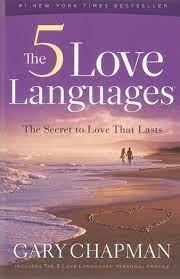 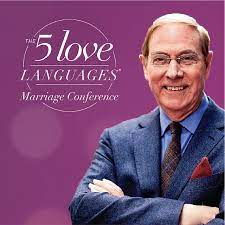 3. SANCTIFICATION
 
	The book explains that we all have a “love tank,” a non-biblical concept borrowed from the humanistic psychological theory called “co-dependency.”
[Speaker Notes: Now we can be glad that most probably do not cheat or lie or fake their conclusions. In fact, the scientific method has a safeguard built into it from the start. Reliable data can only be gleaned from experiments that can be replicated, repeated with the same results. Anyone should be able to conduct the same experiment under the same conditions and achieve the same outcome. If you perform an experiment a thousand times and get the same results a thousand times, then the data is probably correct, even well established. If you get multiple, conflicting outcomes, then the data is not confirmed and needs more work.]
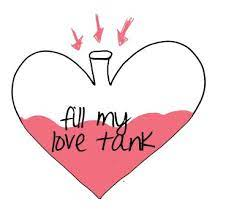 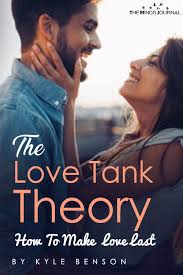 3. SANCTIFICATION
 
	This love tank needs constant filling for a happy life of high “self-esteem” (also not a biblical concept). 
	So if you work to fill your spouse’s love tank, then he or she will love you back, and you will then get your own “love tank” filled up, too, (which is the real goal, actually, getting a fill up of your own love tank). 
	So it’s a win-win! 
	But first you have to learn to speak their “love language,” (one of The Five Love Languages). 
	Learn what they perceive to be loving and give it to them, so that they will then give to you in return: in other words, “give to get.” 
	Sounds very plausible, just not very biblical.
[Speaker Notes: Now we can be glad that most probably do not cheat or lie or fake their conclusions. In fact, the scientific method has a safeguard built into it from the start. Reliable data can only be gleaned from experiments that can be replicated, repeated with the same results. Anyone should be able to conduct the same experiment under the same conditions and achieve the same outcome. If you perform an experiment a thousand times and get the same results a thousand times, then the data is probably correct, even well established. If you get multiple, conflicting outcomes, then the data is not confirmed and needs more work.]
3. SANCTIFICATION
 
	Another “Christian” psychologist, Emerson Eggerichs (Love and Respect)  follows this line of thinking.
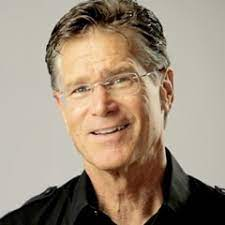 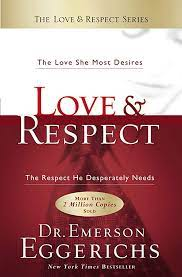 [Speaker Notes: Now we can be glad that most probably do not cheat or lie or fake their conclusions. In fact, the scientific method has a safeguard built into it from the start. Reliable data can only be gleaned from experiments that can be replicated, repeated with the same results. Anyone should be able to conduct the same experiment under the same conditions and achieve the same outcome. If you perform an experiment a thousand times and get the same results a thousand times, then the data is probably correct, even well established. If you get multiple, conflicting outcomes, then the data is not confirmed and needs more work.]
3. SANCTIFICATION
 
	Eggerichs references Ephesians 5:22-33, which says, “husbands love you’re your wives,” and “wives respect your husbands.” 
	He then declares that this proves that “men need respect” and “women need love” (also invoking the “love tank” imagery). 
	So if men give love to their wives, then wives will give respect to their husbands. 
	And then both will get their needs met, right? Each will walk around with a full love tank. 
	But is that the point of Paul’s commands there in Ephesians 5, to reveal that “men need respect” and “women need love”? 
	What a colossal, deeply damaging blunder this counsel is!
[Speaker Notes: Now we can be glad that most probably do not cheat or lie or fake their conclusions. In fact, the scientific method has a safeguard built into it from the start. Reliable data can only be gleaned from experiments that can be replicated, repeated with the same results. Anyone should be able to conduct the same experiment under the same conditions and achieve the same outcome. If you perform an experiment a thousand times and get the same results a thousand times, then the data is probably correct, even well established. If you get multiple, conflicting outcomes, then the data is not confirmed and needs more work.]
3. SANCTIFICATION
 
	If a teacher says to a daydreaming student: “Pay attention,” would you immediately conclude that it’s because the teacher “needs attention”?  
	Is that the point of her saying that?
[Speaker Notes: Now we can be glad that most probably do not cheat or lie or fake their conclusions. In fact, the scientific method has a safeguard built into it from the start. Reliable data can only be gleaned from experiments that can be replicated, repeated with the same results. Anyone should be able to conduct the same experiment under the same conditions and achieve the same outcome. If you perform an experiment a thousand times and get the same results a thousand times, then the data is probably correct, even well established. If you get multiple, conflicting outcomes, then the data is not confirmed and needs more work.]
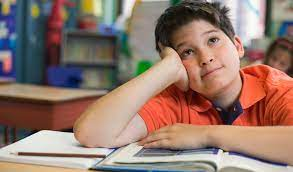 3. SANCTIFICATION
 
	Does the teacher crave attention? Is her “attention tank” a little low? Does she need her student to fill her attention tank? 
	That’s absurd! 
	It’s the student who needs something, and what he needs is to stop daydreaming and to pay attention, precisely because he is NOT paying attention! 
	Yet that is exactly the same fallacious argument that the “Christian” psychologist Eggerichs makes.
[Speaker Notes: Now we can be glad that most probably do not cheat or lie or fake their conclusions. In fact, the scientific method has a safeguard built into it from the start. Reliable data can only be gleaned from experiments that can be replicated, repeated with the same results. Anyone should be able to conduct the same experiment under the same conditions and achieve the same outcome. If you perform an experiment a thousand times and get the same results a thousand times, then the data is probably correct, even well established. If you get multiple, conflicting outcomes, then the data is not confirmed and needs more work.]
3. SANCTIFICATION
 
	But what if what sinful husbands need most of all is to break their slavery to sin and self so that they can love their wives, no strings attached, demanding nothing in return? 
	What if God commands husbands to love their wives because they are NOT loving their wives, because they do not naturally love their wives? 
	That sounds a lot more like the biblical faith. 
	And what if what sinful wives need most is to break their slavery to sin and self so that they will respect their husbands, no strings attached, demanding nothing in return, because they are NOT respecting their husbands and do not naturally respect their husbands?
[Speaker Notes: Now we can be glad that most probably do not cheat or lie or fake their conclusions. In fact, the scientific method has a safeguard built into it from the start. Reliable data can only be gleaned from experiments that can be replicated, repeated with the same results. Anyone should be able to conduct the same experiment under the same conditions and achieve the same outcome. If you perform an experiment a thousand times and get the same results a thousand times, then the data is probably correct, even well established. If you get multiple, conflicting outcomes, then the data is not confirmed and needs more work.]
3. SANCTIFICATION
 
	Husbands do not need respect, they need sanctification. They need to learn to love their wives, which they do not do naturally. 
	Wives don’t need love; they also need sanctification. They need to learn to respect their husbands which they do not do naturally. 
	If anybody has a “tank,” it’s a spiritual septic tank that’s full of sin and self that needs to be drained and discarded so that they are then set free to live godly lives and enjoy God’s good gift of living generously, loving others.
[Speaker Notes: Now we can be glad that most probably do not cheat or lie or fake their conclusions. In fact, the scientific method has a safeguard built into it from the start. Reliable data can only be gleaned from experiments that can be replicated, repeated with the same results. Anyone should be able to conduct the same experiment under the same conditions and achieve the same outcome. If you perform an experiment a thousand times and get the same results a thousand times, then the data is probably correct, even well established. If you get multiple, conflicting outcomes, then the data is not confirmed and needs more work.]
3. SANCTIFICATION
 
	And don’t forget that our Lord Jesus condemned all such “give to get” schemes. 
	In Luke 6, Jesus declared: “32 If you love those who love you, what benefit is that to you? For even sinners love those who love them. 33 And if you do good to those who do good to you, what benefit is that to you? For even sinners do the same. 34 And if you lend to those from whom you expect to receive, what credit is that to you? Even sinners lend to sinners, to get back the same amount.” 
	So Jesus categorically rules out many of the customary motivations cited for generosity: “You’ll get something out of it: feeling better about yourself, the praise of others, some bonus incentives, or ‘naming rights’.”
[Speaker Notes: Now we can be glad that most probably do not cheat or lie or fake their conclusions. In fact, the scientific method has a safeguard built into it from the start. Reliable data can only be gleaned from experiments that can be replicated, repeated with the same results. Anyone should be able to conduct the same experiment under the same conditions and achieve the same outcome. If you perform an experiment a thousand times and get the same results a thousand times, then the data is probably correct, even well established. If you get multiple, conflicting outcomes, then the data is not confirmed and needs more work.]
3. SANCTIFICATION
 
	And notice the motive that Jesus endorses for generosity: “35 But love your enemies, and do good, and lend, expecting nothing in return, and your reward will be great, and you will be sons of the Most High, for he is kind to the ungrateful and the evil. 36 Be merciful, even as your Father is merciful.” Be generous, for in so doing you will glorify God demonstrating His generosity. 
	How could we have missed this? 
	God is generous, and he gives his people the gift of becoming like him in this matter of generosity.
[Speaker Notes: Now we can be glad that most probably do not cheat or lie or fake their conclusions. In fact, the scientific method has a safeguard built into it from the start. Reliable data can only be gleaned from experiments that can be replicated, repeated with the same results. Anyone should be able to conduct the same experiment under the same conditions and achieve the same outcome. If you perform an experiment a thousand times and get the same results a thousand times, then the data is probably correct, even well established. If you get multiple, conflicting outcomes, then the data is not confirmed and needs more work.]
3. SANCTIFICATION
 
	Biblical marriage is about sanctification. 
	And sanctification leads to obedience to God’s commands. 
	So, obviously, same-sex marriage can never be biblical because homosexual desire and practice are fundamentally violations of God’s command.
[Speaker Notes: Now we can be glad that most probably do not cheat or lie or fake their conclusions. In fact, the scientific method has a safeguard built into it from the start. Reliable data can only be gleaned from experiments that can be replicated, repeated with the same results. Anyone should be able to conduct the same experiment under the same conditions and achieve the same outcome. If you perform an experiment a thousand times and get the same results a thousand times, then the data is probably correct, even well established. If you get multiple, conflicting outcomes, then the data is not confirmed and needs more work.]
3. SANCTIFICATION
 
	So one of the divinely appointed uses of marriage after the fall is for the sanctification of the husband and wife. 
	Placed in this pressure cooker of daily interactions, disagreements, decisions, and conflicts, God intends for the husband to learn, in new and ever increasing ways, what it means to serve his wife by loving her and giving himself for her which, after the fall into sin, does not come naturally to him. 
	And God also intends for wives to learn the true glory of submission to her husband “as the church submits to Christ…in everything.” (Ephesians 5:24) 
	The husband serves his wife and gives himself to her in a specific, God-ordained way. 
	And the wife serves her husband and gives herself to him in a different but no less God-ordained way.
[Speaker Notes: Now we can be glad that most probably do not cheat or lie or fake their conclusions. In fact, the scientific method has a safeguard built into it from the start. Reliable data can only be gleaned from experiments that can be replicated, repeated with the same results. Anyone should be able to conduct the same experiment under the same conditions and achieve the same outcome. If you perform an experiment a thousand times and get the same results a thousand times, then the data is probably correct, even well established. If you get multiple, conflicting outcomes, then the data is not confirmed and needs more work.]
4. SACRIFICIAL SERVICE
 
	And speaking of serving, this is another neglected hallmark of biblical marriage. 
	It sometimes comes as a startling revelation that we have gotten some situation completely wrong. We have mistakenly misunderstood it.
	And we should often expect such revelations to occur when we try to evaluate our current social imaginary according to the standard of God’s Word. 
	There’s the story of a sheriff’s deputy slowly driving up a winding mountain road with the windows down. He met a woman driving down the same road and she shouted, “Pig!” 
	He impulsively shouted back, “Sow!” just before he rounded the corner and hit a pig.
[Speaker Notes: Now we can be glad that most probably do not cheat or lie or fake their conclusions. In fact, the scientific method has a safeguard built into it from the start. Reliable data can only be gleaned from experiments that can be replicated, repeated with the same results. Anyone should be able to conduct the same experiment under the same conditions and achieve the same outcome. If you perform an experiment a thousand times and get the same results a thousand times, then the data is probably correct, even well established. If you get multiple, conflicting outcomes, then the data is not confirmed and needs more work.]
4. SACRIFICIAL SERVICE
 
	And if you ask most anyone on the street they will tell you that it’s better to be waited on than to be the waiter. 
	People do not usually pay large sums of money plus tips to go to a restaurant and take peoples’ orders. 
	But Jesus sets the upside down world right side up. 
	“26 But not so with you. Rather, let the greatest among you become as the youngest, and the leader as one who serves.” (Luke 22:26) 
	The phrase “servant leader” may sound like an oxymoron, a contradiction in terms like “accurate estimate,” “civil war,” or “old news.” 
	Or someone might falsely say, “I’m a servant leader. I serve others by doing the hard work of telling them what they have to do.”
[Speaker Notes: Now we can be glad that most probably do not cheat or lie or fake their conclusions. In fact, the scientific method has a safeguard built into it from the start. Reliable data can only be gleaned from experiments that can be replicated, repeated with the same results. Anyone should be able to conduct the same experiment under the same conditions and achieve the same outcome. If you perform an experiment a thousand times and get the same results a thousand times, then the data is probably correct, even well established. If you get multiple, conflicting outcomes, then the data is not confirmed and needs more work.]
4. SACRIFICIAL SERVICE
 
	That was not our Lord’s view of things. 
	Jesus approached others as a real servant, to serve others. 
	“27 For who is the greater, one who reclines at table or one who serves? Is it not the one who reclines at table? But I am among you as the one who serves.” 
	He did not say, “I’m serving you by giving you orders, even the right orders, the best orders!” 
	He taught, but he also served in lowly humility.
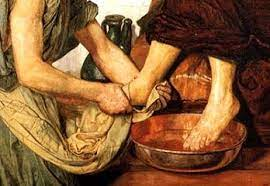 [Speaker Notes: Now we can be glad that most probably do not cheat or lie or fake their conclusions. In fact, the scientific method has a safeguard built into it from the start. Reliable data can only be gleaned from experiments that can be replicated, repeated with the same results. Anyone should be able to conduct the same experiment under the same conditions and achieve the same outcome. If you perform an experiment a thousand times and get the same results a thousand times, then the data is probably correct, even well established. If you get multiple, conflicting outcomes, then the data is not confirmed and needs more work.]
4. SACRIFICIAL SERVICE
 
	John who was there in the upper room the night Jesus was betrayed reminds us that everyone was sitting around with dirty, stinky feet. 
	You could not begin the banquet in that foul condition. 
	And Jesus did not simply say, “I have the right directions for you. I remember that it is Philip’s turn to wash feet, so, Philip, have at it.” 
	No, Jesus quietly picked up a basin and towel and washed all of their dirty feet, including, presumably, Judas, and lastly his own feet. 
	He had come to serve them. The next day he would serve all of his people as those feet and his hands would be nailed to a cross for us.
[Speaker Notes: Now we can be glad that most probably do not cheat or lie or fake their conclusions. In fact, the scientific method has a safeguard built into it from the start. Reliable data can only be gleaned from experiments that can be replicated, repeated with the same results. Anyone should be able to conduct the same experiment under the same conditions and achieve the same outcome. If you perform an experiment a thousand times and get the same results a thousand times, then the data is probably correct, even well established. If you get multiple, conflicting outcomes, then the data is not confirmed and needs more work.]
4. SACRIFICIAL SERVICE
 
	Some natives in a missionary country regularly traveled fifteen miles on foot out of their way to go to a Christian hospital. 
	Perplexed, the Christian doctor asked them, “Why do you do it? The government hospital is close to you, and the medicine is the same. Why don’t you go there?”
	That natives answered: “The medicine is the same, but the hands are different.”
[Speaker Notes: Now we can be glad that most probably do not cheat or lie or fake their conclusions. In fact, the scientific method has a safeguard built into it from the start. Reliable data can only be gleaned from experiments that can be replicated, repeated with the same results. Anyone should be able to conduct the same experiment under the same conditions and achieve the same outcome. If you perform an experiment a thousand times and get the same results a thousand times, then the data is probably correct, even well established. If you get multiple, conflicting outcomes, then the data is not confirmed and needs more work.]
4. SACRIFICIAL SERVICE
 
	We can make two errors when it comes to this matter of service. 
	The first is to imagine that the service is just to help others in need, that that is the ultimate goal. But it’s not. 
	The goal is to honor Christ by imitating him, for he came as a servant. 
	The other mistake is to think that serving others now is a mere ticket or springboard to greatness later, in the end. It is not. 
	What’s abundantly clear is that serving is the greatness. 
	As biblical scholar Leon Morris writes: “Jesus is not saying that if His followers wish to rise to great heights in the church they must first prove themselves in a lowly place. He is saying that faithful service in a lowly place is itself true greatness.”
[Speaker Notes: Now we can be glad that most probably do not cheat or lie or fake their conclusions. In fact, the scientific method has a safeguard built into it from the start. Reliable data can only be gleaned from experiments that can be replicated, repeated with the same results. Anyone should be able to conduct the same experiment under the same conditions and achieve the same outcome. If you perform an experiment a thousand times and get the same results a thousand times, then the data is probably correct, even well established. If you get multiple, conflicting outcomes, then the data is not confirmed and needs more work.]
4. SACRIFICIAL SERVICE
 
	And there is no place more conducive than the family to learning the demands of sacrificial service. 
	Shortly after getting married and setting up housekeeping, I learned how selfish I was, and how that would never work in a marriage. 
	Then, shortly after having children, I really learned how selfish I was, and how that would never work in raising children.
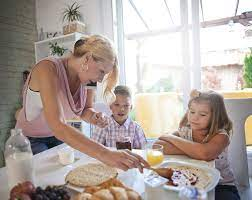 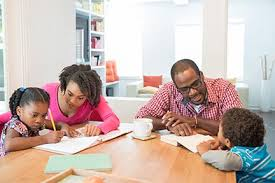 [Speaker Notes: Now we can be glad that most probably do not cheat or lie or fake their conclusions. In fact, the scientific method has a safeguard built into it from the start. Reliable data can only be gleaned from experiments that can be replicated, repeated with the same results. Anyone should be able to conduct the same experiment under the same conditions and achieve the same outcome. If you perform an experiment a thousand times and get the same results a thousand times, then the data is probably correct, even well established. If you get multiple, conflicting outcomes, then the data is not confirmed and needs more work.]
5. WITNESS-EVANGELISM
 
	God also designed marriage as a most effective tool of evangelism, of showing the world the glory of the gospel of Christ. 
	We have discussed that marriage text in Ephesians 5 already, but we also need to see the larger picture. 
	In Ephesians 5, Christian marriage is a living portrayal of the relationship between Christ and his church. In fact, Paul indicates that this demonstration is the real purpose for God giving marriage in the first place! 
	The husband is to assume the role of Christ in sacrificially giving himself for his wife. 
	The wife is to assume the role of the church in sacrificially submitting to her husband as the church does to Christ.
[Speaker Notes: Now we can be glad that most probably do not cheat or lie or fake their conclusions. In fact, the scientific method has a safeguard built into it from the start. Reliable data can only be gleaned from experiments that can be replicated, repeated with the same results. Anyone should be able to conduct the same experiment under the same conditions and achieve the same outcome. If you perform an experiment a thousand times and get the same results a thousand times, then the data is probably correct, even well established. If you get multiple, conflicting outcomes, then the data is not confirmed and needs more work.]
5. WITNESS-EVANGELISM
 
	And in the harmony and complimentarity of this divinely designed relationship, the world will witness something unique and unattainable for fallen sinners. 
	And their intended response is holy envy and desire: “If that’s what following Christ is like, I want in!”
[Speaker Notes: Now we can be glad that most probably do not cheat or lie or fake their conclusions. In fact, the scientific method has a safeguard built into it from the start. Reliable data can only be gleaned from experiments that can be replicated, repeated with the same results. Anyone should be able to conduct the same experiment under the same conditions and achieve the same outcome. If you perform an experiment a thousand times and get the same results a thousand times, then the data is probably correct, even well established. If you get multiple, conflicting outcomes, then the data is not confirmed and needs more work.]
5. WITNESS-EVANGELISM
 
	Everywhere, we are told, the church is in freefall in our land. 
	Church membership and church attendance are in sharp decline, almost across the boards. 
	There are certainly many factors contributing to this, one of which is that nominal, merely cultural Christians are becoming more honest about their spiritual disinterest. 
	But I’m convinced that another factor is the muted witness of unbiblical marriage, marriage that is based on expressive individualism rather than on biblical love. Christians are not offering a better alternative to the world.
	Some have joked that we should allow same-sex marriage: they have a right to be as miserable as the rest of us. 
	Humor only works if there is a grain of truth in it. 
	Biblical marriage will consciously seek to portray the divine drama of the loving, life-giving relationship between Christ and his church.
[Speaker Notes: Now we can be glad that most probably do not cheat or lie or fake their conclusions. In fact, the scientific method has a safeguard built into it from the start. Reliable data can only be gleaned from experiments that can be replicated, repeated with the same results. Anyone should be able to conduct the same experiment under the same conditions and achieve the same outcome. If you perform an experiment a thousand times and get the same results a thousand times, then the data is probably correct, even well established. If you get multiple, conflicting outcomes, then the data is not confirmed and needs more work.]
6. WORSHIP
 
	Worship is an essential factor in biblical marriage. 
	Now it is obvious that Christians will base their lives on the seven day cycle that includes one day of rest and worship. 
	And the Christian marriage and family will find worship, both corporate and family worship to be an essential aspect of their life. 
	Worship is what God made us for, to delight and admire his goodness which he shares with those who will open their eyes to the wonder of his wisdom and way.
[Speaker Notes: Now we can be glad that most probably do not cheat or lie or fake their conclusions. In fact, the scientific method has a safeguard built into it from the start. Reliable data can only be gleaned from experiments that can be replicated, repeated with the same results. Anyone should be able to conduct the same experiment under the same conditions and achieve the same outcome. If you perform an experiment a thousand times and get the same results a thousand times, then the data is probably correct, even well established. If you get multiple, conflicting outcomes, then the data is not confirmed and needs more work.]
6. WORSHIP
 
	But marriage itself will lead wife and husband into deeper, richer worship.
[Speaker Notes: Now we can be glad that most probably do not cheat or lie or fake their conclusions. In fact, the scientific method has a safeguard built into it from the start. Reliable data can only be gleaned from experiments that can be replicated, repeated with the same results. Anyone should be able to conduct the same experiment under the same conditions and achieve the same outcome. If you perform an experiment a thousand times and get the same results a thousand times, then the data is probably correct, even well established. If you get multiple, conflicting outcomes, then the data is not confirmed and needs more work.]
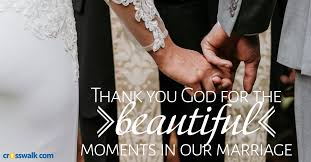 6. WORSHIP
 
	As spouses witness the wisdom of God’s unique design of our race as male and female, as we see and experience the complementarity of husband and wife sharing not only their lives together, but working together as uniquely gifted in raising their children, as we advance through the various stages of marriage and enter into the maturity of love and faithfulness, and as we find ourselves and each other growing in Christlikeness, defeating sin and self, and attaining the stature of the character of Christ, the result will be gratitude and thanks. 
	Psalm 68:6 says: “God settles the solitary in a home….” 
	And when we experience God’s goodness in this regard, the result is worship.
[Speaker Notes: Now we can be glad that most probably do not cheat or lie or fake their conclusions. In fact, the scientific method has a safeguard built into it from the start. Reliable data can only be gleaned from experiments that can be replicated, repeated with the same results. Anyone should be able to conduct the same experiment under the same conditions and achieve the same outcome. If you perform an experiment a thousand times and get the same results a thousand times, then the data is probably correct, even well established. If you get multiple, conflicting outcomes, then the data is not confirmed and needs more work.]
6. WORSHIP
 
	We bring our gratitude for these benefits to worship, to offer our thanks as a sacrifice of praise. 
	We bring our astonishment at the wisdom of God in making us male and female, and declare the goodness of this as witnessed in marriage as an act of adoration.
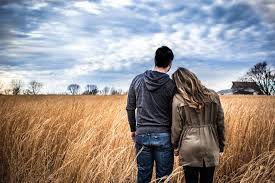 [Speaker Notes: Now we can be glad that most probably do not cheat or lie or fake their conclusions. In fact, the scientific method has a safeguard built into it from the start. Reliable data can only be gleaned from experiments that can be replicated, repeated with the same results. Anyone should be able to conduct the same experiment under the same conditions and achieve the same outcome. If you perform an experiment a thousand times and get the same results a thousand times, then the data is probably correct, even well established. If you get multiple, conflicting outcomes, then the data is not confirmed and needs more work.]
7. ANTICIPATION
 
	A seventh hallmark of biblical marriage is anticipation. 
	Everything in this life exists with a view toward the next, and marriage is no exception. 
	When the biblical writers under the inspiration of the Holy Spirit struggled portray the glories of the life to come, they most often settled upon the analogy of marriage. 
	Even our Lord Jesus Christ compared the joys of the life to come as a “wedding banquet.” Such banquets were often week-long celebrations, a blowout festival that involved the entire village. It would commonly remain as the most memorable and delightful week in that couple’s life. 
	Revelation 19 describes the great joys of heaven in as “the marriage supper of the Lamb.” The same text declares: “Blessed are those who are invited.”
[Speaker Notes: Now we can be glad that most probably do not cheat or lie or fake their conclusions. In fact, the scientific method has a safeguard built into it from the start. Reliable data can only be gleaned from experiments that can be replicated, repeated with the same results. Anyone should be able to conduct the same experiment under the same conditions and achieve the same outcome. If you perform an experiment a thousand times and get the same results a thousand times, then the data is probably correct, even well established. If you get multiple, conflicting outcomes, then the data is not confirmed and needs more work.]
7. ANTICIPATION
 
	And supremely, the whole Bible depicts the union of the believer with God, with Christ, in terms of the union of husband and wife in marriage. 
	Here is another strong incentive to reject the self-seeking barrenness of the revisionist view of marriage and to fully embrace the conjugal view. 
	For such a conjugal view involves a “comprehensive union of persons.” 
	“It unites two people in their most basic dimensions, in their minds and bodies; second, it unites them with respect to procreation, family life, and its broad domestic sharing; and third, it unites them permanently and exclusively.” (What Is Marriage? p. 23) 
	I know the authors of that book agreed to make their case for conjugal marriage on a non-religious basis, but that definition is a pretty good description of biblical marriage.
[Speaker Notes: Now we can be glad that most probably do not cheat or lie or fake their conclusions. In fact, the scientific method has a safeguard built into it from the start. Reliable data can only be gleaned from experiments that can be replicated, repeated with the same results. Anyone should be able to conduct the same experiment under the same conditions and achieve the same outcome. If you perform an experiment a thousand times and get the same results a thousand times, then the data is probably correct, even well established. If you get multiple, conflicting outcomes, then the data is not confirmed and needs more work.]
7. ANTICIPATION
 
	And what we must see is that biblical marriage most clearly depicts the union of the believer and of the church with her Lord, a union that is comprehensive, of the whole person, of mind and affection, leading to wonderful fruitfulness, a union that is both permanent and exclusive.
[Speaker Notes: Now we can be glad that most probably do not cheat or lie or fake their conclusions. In fact, the scientific method has a safeguard built into it from the start. Reliable data can only be gleaned from experiments that can be replicated, repeated with the same results. Anyone should be able to conduct the same experiment under the same conditions and achieve the same outcome. If you perform an experiment a thousand times and get the same results a thousand times, then the data is probably correct, even well established. If you get multiple, conflicting outcomes, then the data is not confirmed and needs more work.]
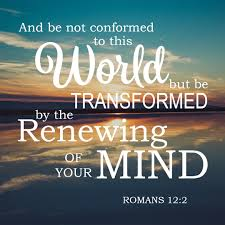 EPILOGUE: THE NEED FOR THE RENEWAL OF OUR MINDS
 
	There are many elements of expressive individualism that have crept into our hearts even as followers of Christ. 
	These distortions and lies must be exposed by the clarity and divine truth of God’s Word and excised through repentance and the renewal of our minds. 
	And this is especially true with it comes to that central institution of marriage. 
	The advent and now codification of gay marriage, same-sex marriage should be no surprise once we started down the path of expressive individualism. 
	It is the Christian family that can offer the most striking contrast to the revisionist view. 
	And may God enable us to provide a lifeline to the hapless lost drowning in the surging sea of sin and self.
[Speaker Notes: Now we can be glad that most probably do not cheat or lie or fake their conclusions. In fact, the scientific method has a safeguard built into it from the start. Reliable data can only be gleaned from experiments that can be replicated, repeated with the same results. Anyone should be able to conduct the same experiment under the same conditions and achieve the same outcome. If you perform an experiment a thousand times and get the same results a thousand times, then the data is probably correct, even well established. If you get multiple, conflicting outcomes, then the data is not confirmed and needs more work.]
2023 SUMMER SEMINARS HOSPERS PCA
 
“Understanding the Popular Mind”
 
June 20 	“Responding to the Social Imaginary”
June 27 	“Restoring Biblical Marriage”  
July 18    “Is the Church Witnessing a ‘New Apostolic 						Reformation’?”
[Speaker Notes: Now we can be glad that most probably do not cheat or lie or fake their conclusions. In fact, the scientific method has a safeguard built into it from the start. Reliable data can only be gleaned from experiments that can be replicated, repeated with the same results. Anyone should be able to conduct the same experiment under the same conditions and achieve the same outcome. If you perform an experiment a thousand times and get the same results a thousand times, then the data is probably correct, even well established. If you get multiple, conflicting outcomes, then the data is not confirmed and needs more work.]